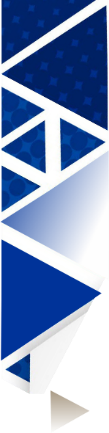 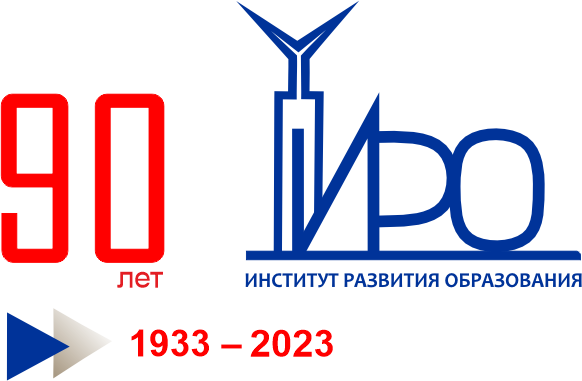 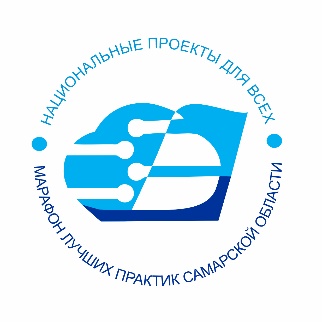 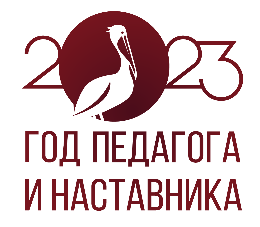 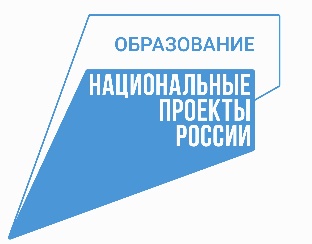 МАРАФОН 
ЛУЧШИХ ПЕДАГОГИЧЕСКИХ И ОБЩЕСТВЕННЫХ ПРАКТИК 
САМАРСКОЙ ОБЛАСТИ
 
НАЦИОНАЛЬНЫЕ ПРОЕКТЫ
 ДЛЯ ВСЕХ
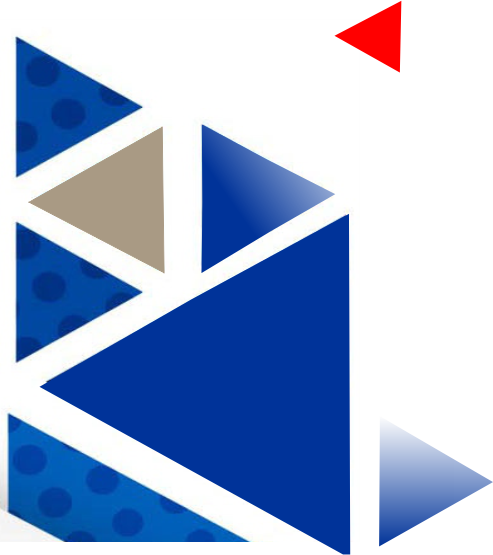 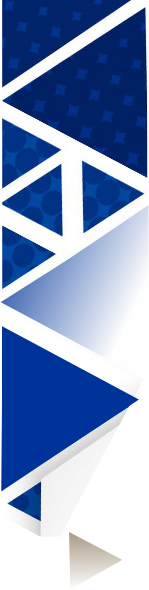 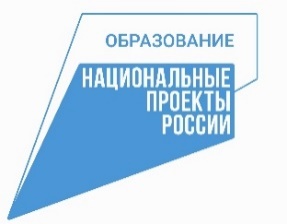 Возможности профессиональных образовательных организаций Самарской области при получении профессионального образования обучающимися с ОВЗ и инвалидностью 

Семенова Наталья Григорьевна
методист ГБУ ДПО Самарской области 
Центр профессионального образования, 
региональный координатор деятельности 
ресурсных учебно-методических центров 
и  базовой профессиональной образовательной 
организации в Самарской области
Подзаголовок
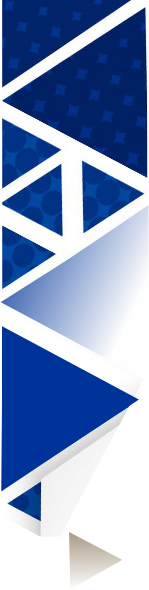 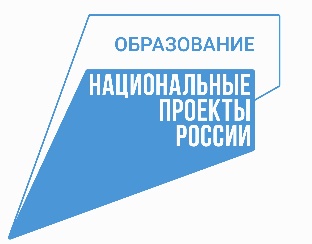 Сеть учреждений СПО
62 государственных ПОО в регионе, из них 
   4 ресурсных учебно-методических центра
    1 базовая профессиональная образовательная организация
        58 государственных ПОО реализуют программы для лиц с                     
                     инвалидностью и ограниченными возможностями здоровья
           21 государственная ПОО реализует программы инклюзивного  
                                 профессионального образования с использованием        
                                 электронного обучения и ДОТ  
                17 государственных ПОО реализуют программы 
                                      профессионального обучения  для лиц с умственной   
                                      отсталостью (нарушениями интеллектуального развития)
Подзаголовок
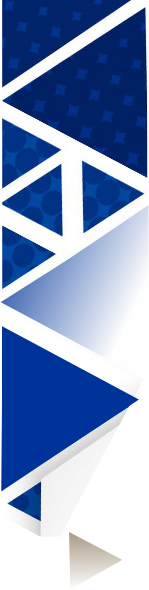 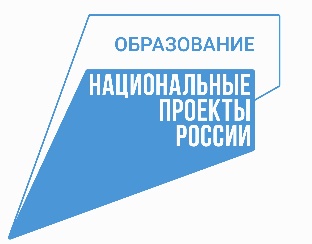 Реализуемые образовательные программы
136 профессий и специальностей среднего                         
             профессионального образования получают в регионе  
             лица с инвалидностью и ограниченными возможностями  
             здоровья:
       103 специальности
       33 профессии
             18  профессий профессионального  обучения (для  
                                  лиц с умственной отсталостью (нарушениями  
                                  интеллектуального развития)
Подзаголовок
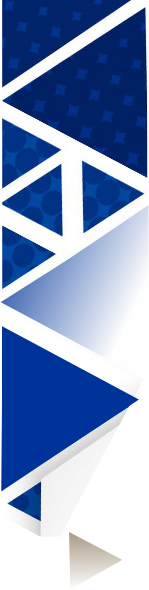 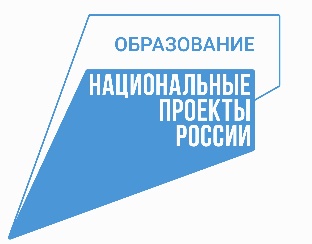 Виды социальной поддержки и льготы
Обучающиеся с инвалидностью

«Лицам, указанным в части 7 статьи 71 …предоставляется преимущественное право зачисления в образовательную организацию…….»

ФЗ РФ от 14.07.2022 № 296 «О внесении изменений в статью 68 
ФЗ «Об образовании в Российской Федерации»

инвалидам полагается 2 стипендии: академическая (назначается по итогам обучения, сдачи сессии) и социальная (выплачивает учебное заведение).
«Государственная социальная стипендия назначается студентам, являющимся….детьми-инвалидами, инвалидами I и II групп….»

Приказ Министерства образования и науки РФ от 27.12.2016 № 1663
 «Об утверждении порядка назначения …стипендии…»
Подзаголовок
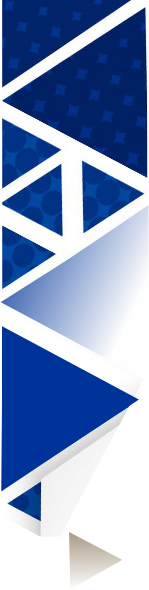 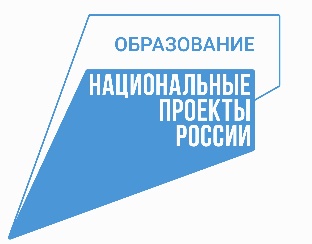 Виды социальной поддержки и льготы
Обучающиеся с ОВЗ

…..не проживающие в организациях, обеспечивающих образовательную деятельность, обеспечиваются…..бесплатным двухразовым питанием за счёт бюджетных ассигнований…..

ФЗ РФ от 14.07.2022 № 299 «О внесении изменений в статью 79 
ФЗ «Об образовании в Российской Федерации»

Приказ Министерства образования и науки Самарской области 
от 03.02.2020 № 68-од
Подзаголовок
РЕГИОНАЛЬНЫЕ РЕСУРСЫ
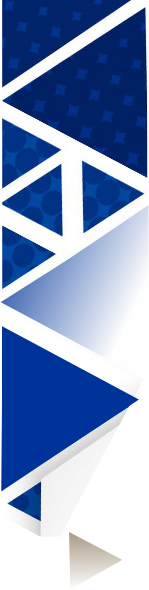 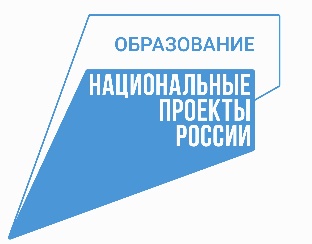 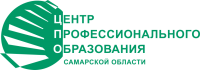 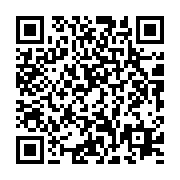 https://cposo.ru/professionalnoe-obrazovanie-dlya-lits-s-ovz-i-invalidov
Единый информационный ресурс  - на сайте ЦПО Самарской области раздел «Профессиональное образование для лиц с инвалидностью и ОВЗ»
Подзаголовок
Мероприятия, которые проводятся техникумами и колледжами, вузами, предприятиями, Центрами занятости населения и пр. Запись на мероприятия через классного руководителя
Сайт «Профвыбор. Самарская область»
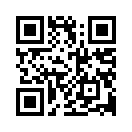 https://prof.asurso.ru/
Справочник Профессий Для лиц с ОВЗ и инвалидностью
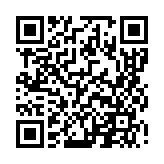 https://do.asurso.ru/mod/folder/view.php?id=1909
Информация про профессиям и специальностям, доступным лицам с ОВЗ и инвалидностью, учреждения СПО, в которых учат людей с ОВЗ
Актуальная информация для обучающихся, педагогов, родителей о среднем профессиональном и высшем образовании для инвалидов и лиц с ОВЗ в регионе, о профориентации, о трудоустройстве выпускников с инвалидностью и ОВЗ, о проводимых профессиональными образовательными организациями в регионе мероприятиях профориентационной направленности, о мерах поддержки обучающихся с ОВЗ и инвалидностью
Телеграм канал 
«БПОО и РУМЦ 
Самарской области»
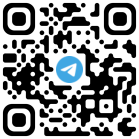 https://t.me/bpoorumsso